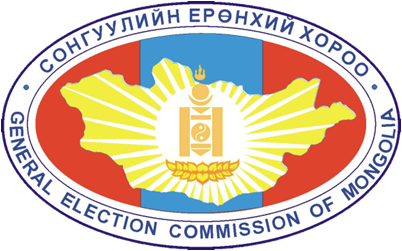 УИХ-ЫН БОЛОН 
АЙМАГ, НИЙСЛЭЛИЙН ИТХ-ЫН СОНГУУЛИЙН
САНАЛЫН ХУУДАС

Сонгуулийн тухай хуулийн 10-р бүлэг
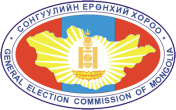 Саналын хуудсанд тавигдах шаардлага
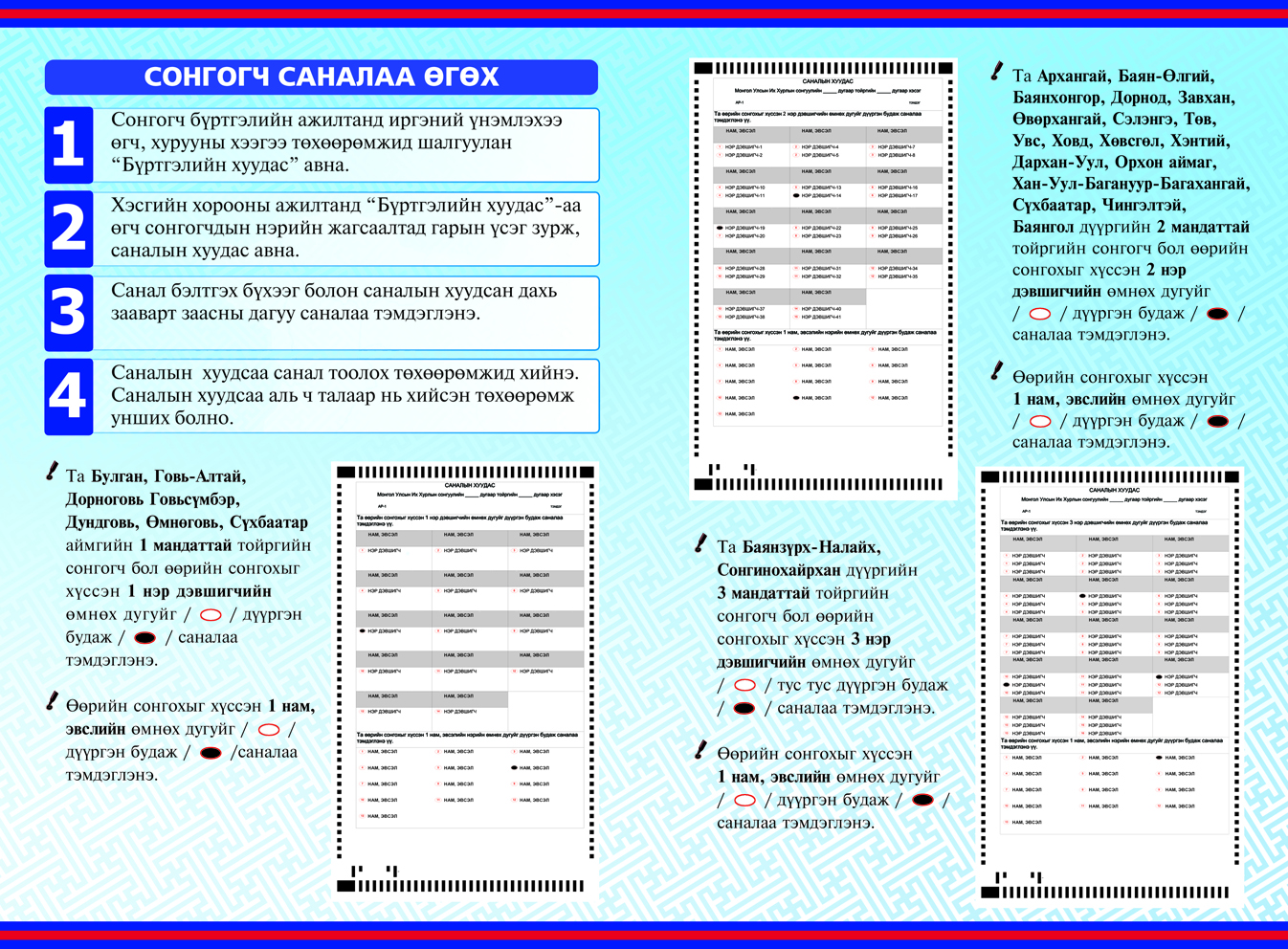 Сонгогчоос саналаа илэрхийлэхэд хялбар, ойлгомжтой.
Санал тэмдэглэх тухай товч заавар агуулна. *
*
*
Саналын хуудас нь:
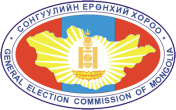 УИХ-ын сонгуулийн;
Ерөнхийлөгчийн сонгуулийн;
Аймаг, нийслэлийн ИТХ-ын сонгуулийн;
Сум, дүүргийн ИТХ-ын сонгуулийн.
Хамт явуулж байгаа сонгуулийн саналын хуудсыг нэг хуудаст хэвлэж болно.
 Сонгууль тус бүрийн саналын хуудсыг бие даасан байдлаар ойлгоно. 
 УИХ-ын сонгуулийн саналын хуудсыг олонхийн, хувь тэнцүүлсэн тус бүрд бие даасан байдлаар ойлгоно.
Саналын хуудас нь:
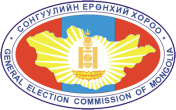 /Сонгуулийн тухай хуулийн 84.10/
Тусгай нууцлалтай
Аймаг, дүүргийн хэмжээнд нэгдсэн дугаартай.
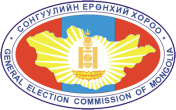 Саналын хуудас хэвлүүлэх

/Сонгуулийн тухай хуулийн 84.11, 84.12/
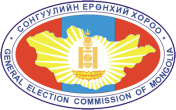 Хамгаалалт, хяналт
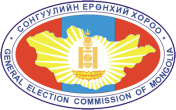 /Сонгуулийн тухай хуулийн 86.1/
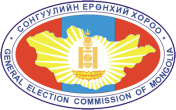 /Сонгуулийн тухай хуулийн 86.2/
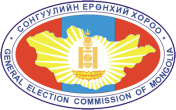 Саналын хуудсыг хүлээн авах, хадгалах
Хүлээн авсан мэдээ
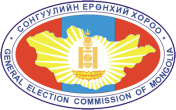 Маягтын дагуу тэмдэглэл үйлдэнэ.
Мэдээ гаргаж дээд шатны сонгуулийн хороонд хүргүүлнэ.
Зарцуулалтын тайлан
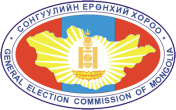 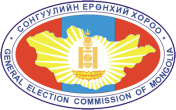 Зарцуулалтад хяналт тавих
Саналын хуудасны зарцуулалтад хяналт тавих:
Сонгуулийн Ерөнхий Хороо
Аймаг, нийслэлийн сонгуулийн хорооны гишүүд
Сум, дүүргийн сонгуулийн хорооны гишүүд
Санал авах байрны зохион байгуулагчид
Ажиглагчид.
Архивт хадгалах
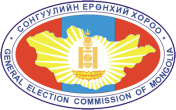 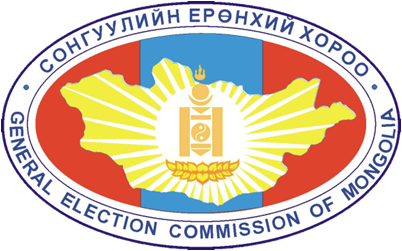 www.gec.gov.mn